Phaneritic texture
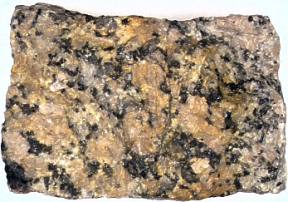 Aphanitic texture
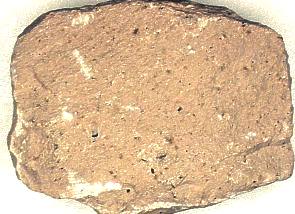 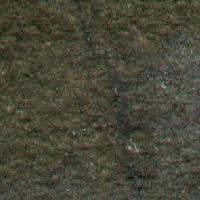 Porphyritic texture
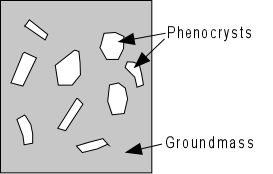 Vesicular and amygdaloidal textures
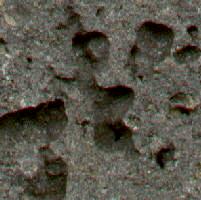 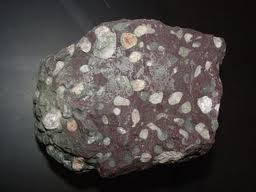 Ophitic texture
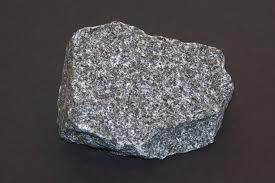 Pegmatitic texture
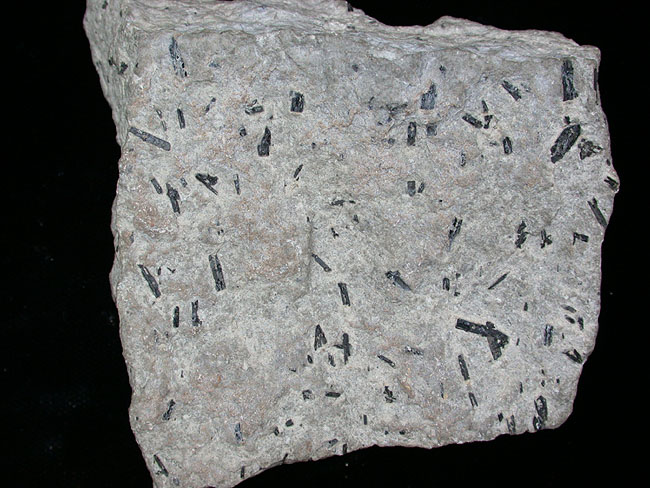 Glassy texture
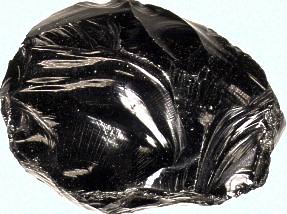